Подготовка к ЕГЭ, ОГЭ – 2014            			математика
Тренировочные  упражнения
Нахождение площадей  геометрических фигур по сетке
Учитель:
Исупова  С.Р.
Школа  «Елена-Сервис»
     Московский район
                 г.Казань
В-6, ЕГЭ.
Задания В-6 требуют найти площадь плоских фигур,изображенных на клетчатой бумаге.
(известна площадь одной клетки – 1 кв.см.)
Для выполнения этого задания необходимо знать формулы площадей плоских фигур, кроме того, чтобы облегчить решение задачи важно знать несколько приемов.
Рассмотрим эти приемы.
1)Рассмотрим вариант прямоугольного треугольника .
2)Рассмотрим вариант , когда прямоугольный треугольник находится под углом.
a
c
b
1)
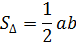 2)
Первый способ решения:
c
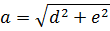 а
b
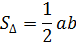 d
k
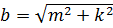 e
m
Второй способ решения:
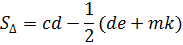 (рассматривается разность площадей 
прямоугольник и 2х прямоугольных треугольников)
В задании могут быть любые 
произвольные треугольники, 
которые также могут находится
под разными углами.
a
S3
В случае , когда можно вычислить
высоту и сторону , не прибегая к доп.
построениям , можно использовать
следующую формулу:
S∆
b
S1
S2
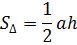 В случае , когда треугольник находится
под наклоном проще всего использовать
прием описанный на предыдущей странице.
b
c
h
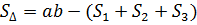 a
Четырехугольники:
Рассмотрим 4 вида четырехугольников:
прямоугольник,трапеция,ромб,
паралерограм.
S1
К ним можно применить формулы
их площадей:
a
b
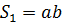 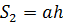 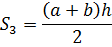 B
S2
h
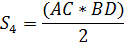 a
S4
A
C
a
S3
h
D
b
Если четырехугольники находятся под углом, задача решается с 
помощью доп. построений.
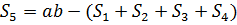 Замечание:
В силу того , что у прямоугольника и паралерограма противоположные стороны равны , равны и площади противоположных треугольников 
S1=S3
S2=S4
a
S2
S1
a
a
S1
S3
S1
S5
S4
b
S5
b
b
S5
S4
S2
S4
S3
S2
S3
Рассмотрим ромб.
Выделим отдельно клетки в углах 
так ,чтобы получилось 4
 прямоугольных треугольника.
S4
S
Таким образом, можно рассмотреть
 площадь данного ромба,
как разность площадей.
S3
b
S5
S2
S1
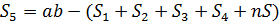 a
,где n – кол-во выделенных клеток
Используя описанные выше приемы, 
можно найти площадь любого
произвольного четырехугольника.